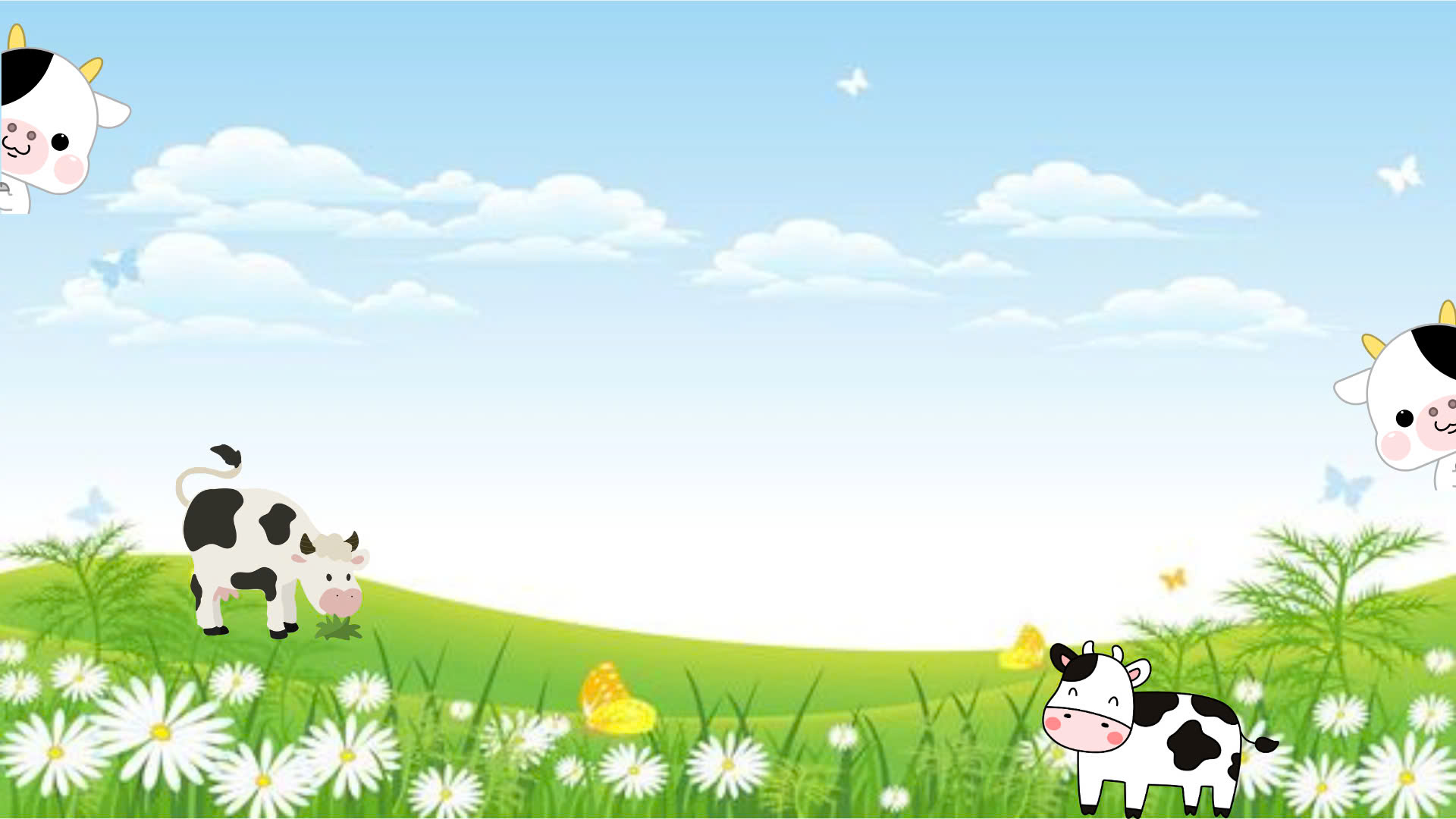 UBND QUẬN LONG BIÊN
TRƯỜNG MẦM NON HOA HƯỚNG DƯƠNG
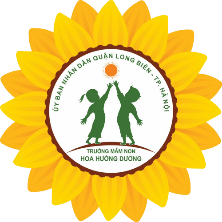 LĨNH VỰC PHÁT TRIỂN NHẬN THỨC
KHÁM PHÁ XÃ HỘI
Đề tài: Khám phá nghề chăn nuôi bò sữa 
Lứa tuổi : 5- 6 tuổi
Giáo viên : Vũ Thị Hải
Lớp : MGL A2
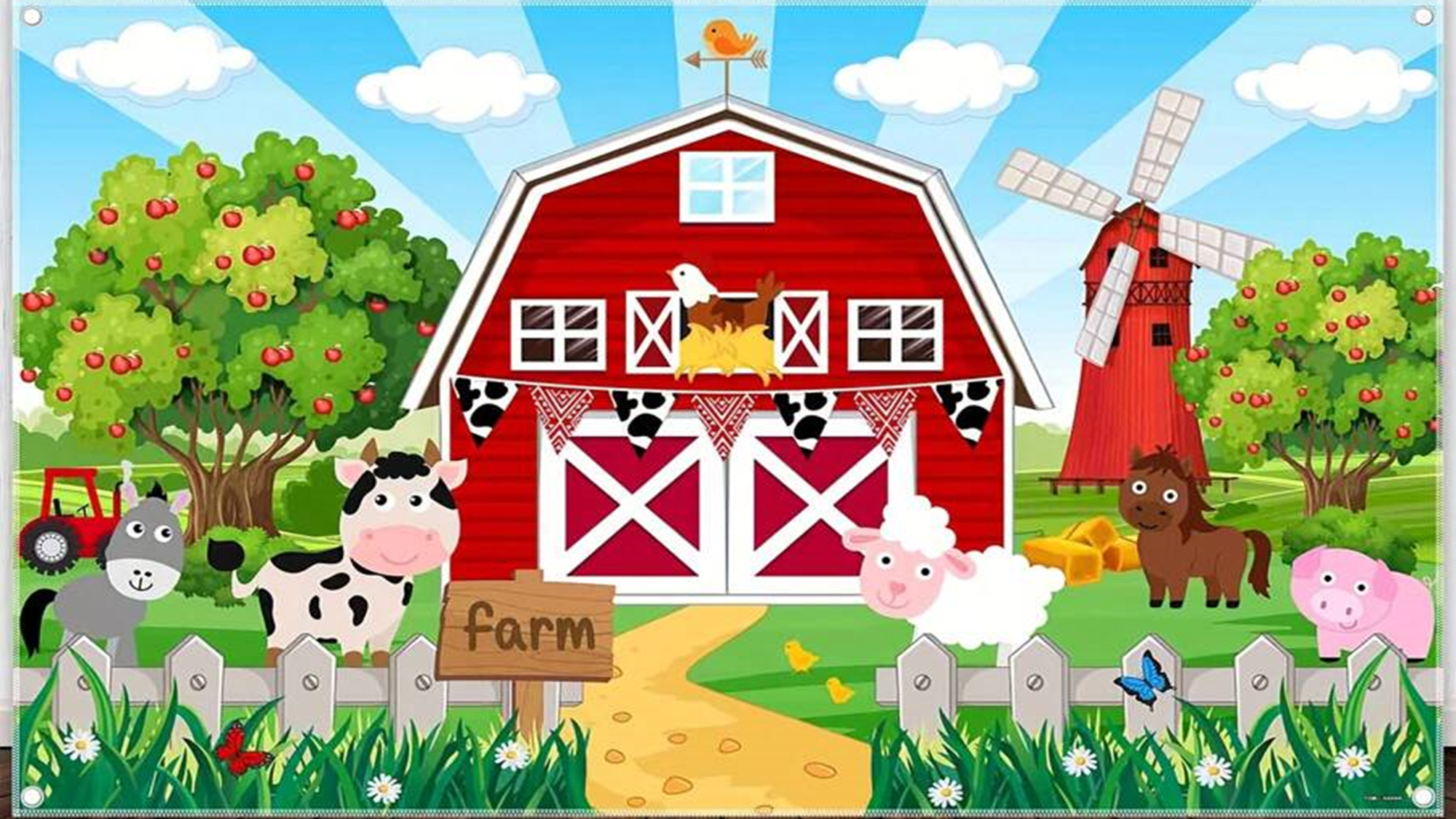 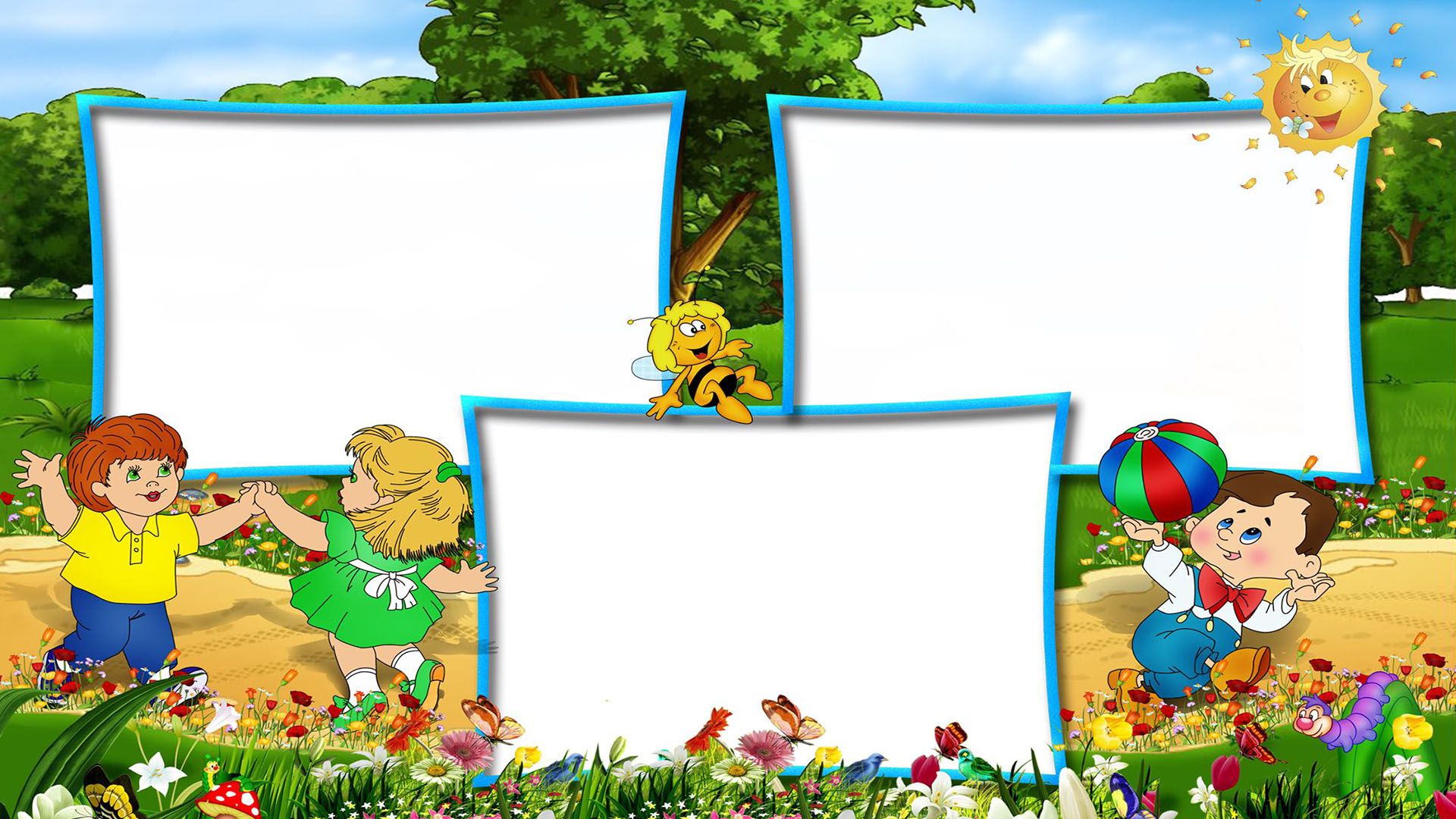 3
Chung sức
Tìm hiểu
Trổ tài
Các công việc chăm sóc
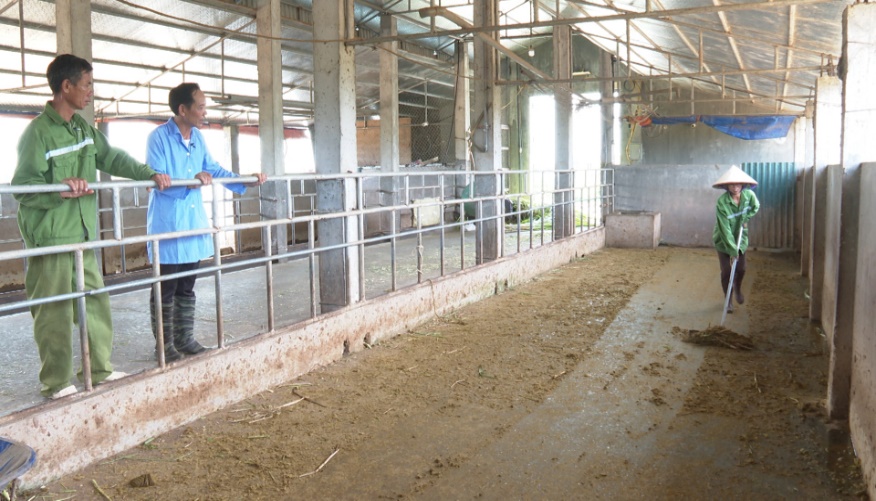 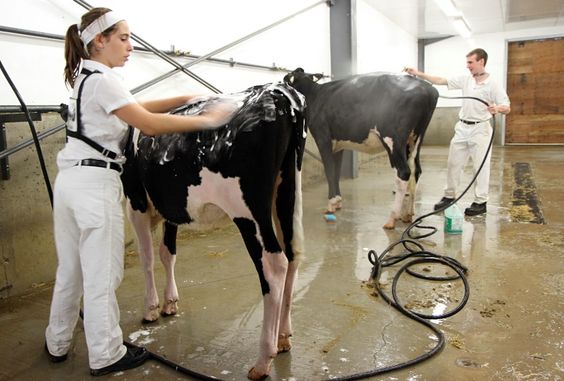 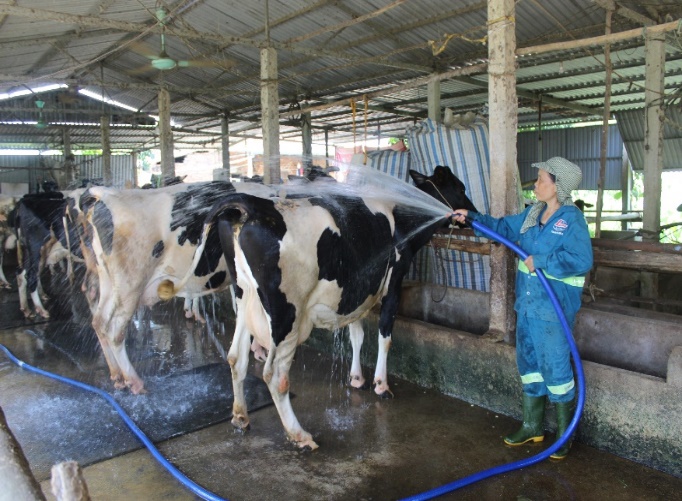 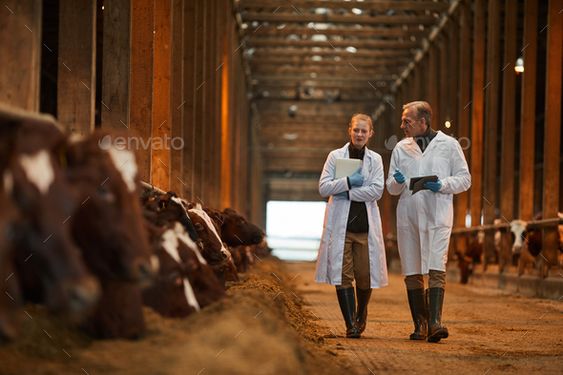 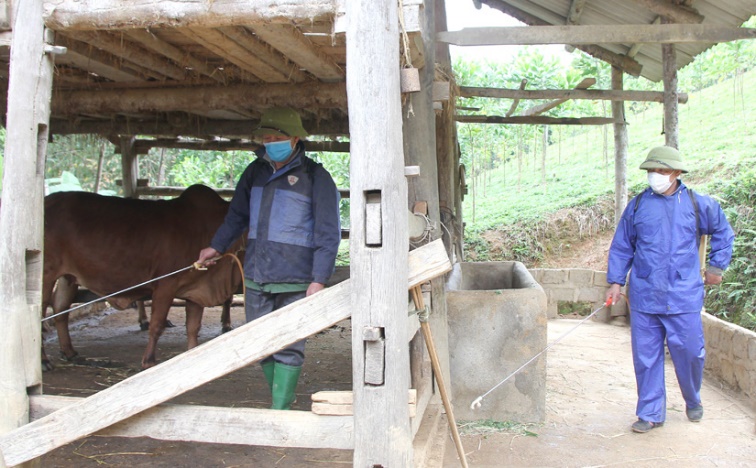 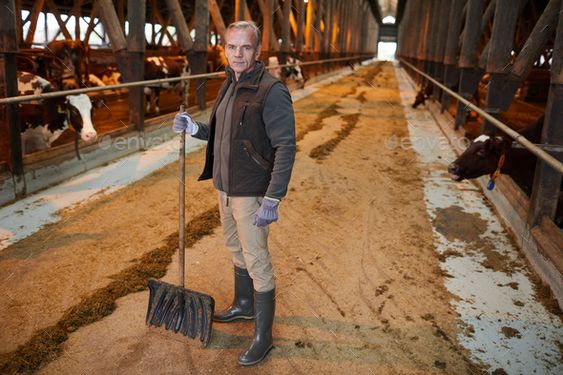 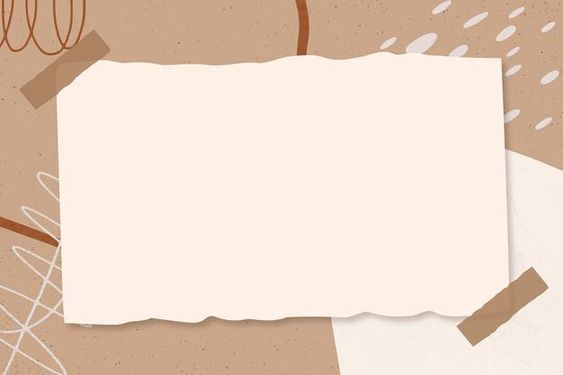 Môi trường sống
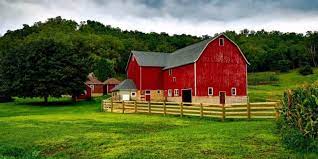 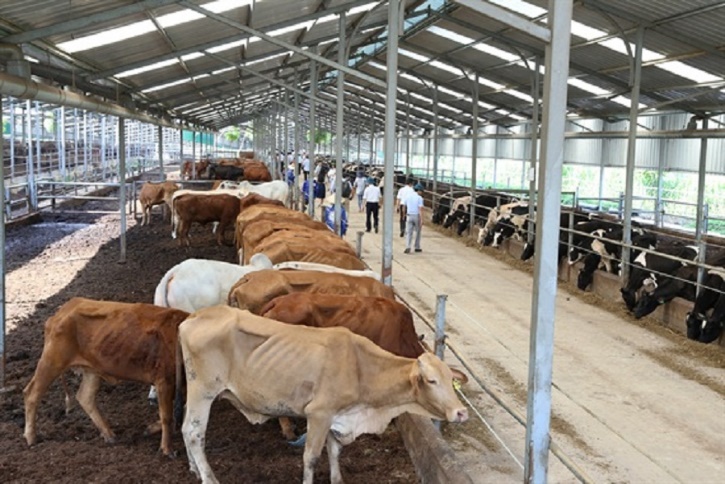 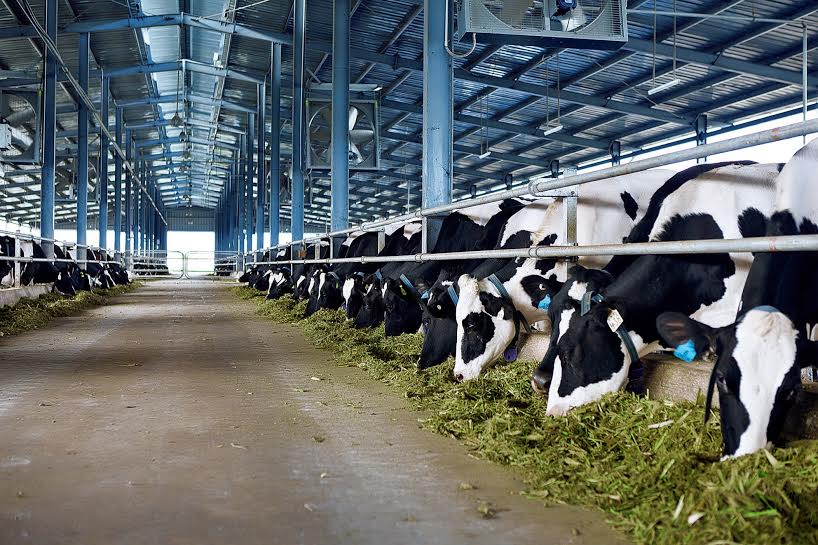 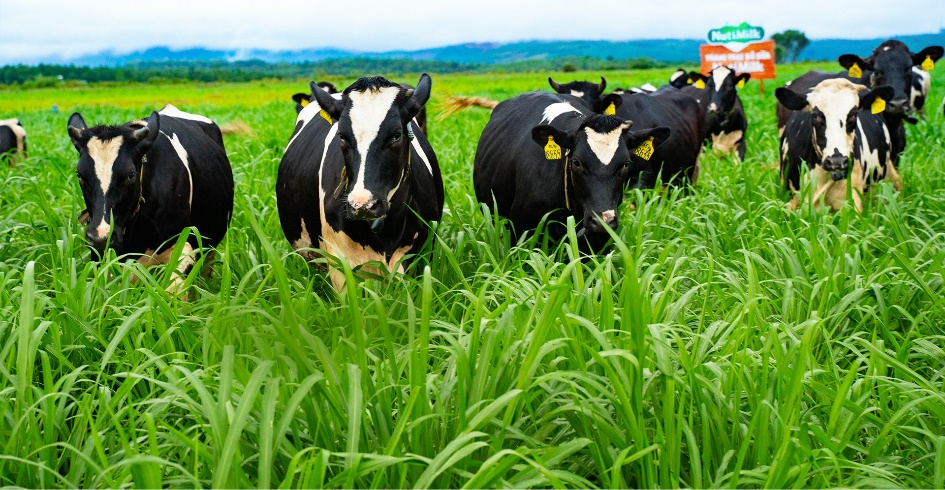 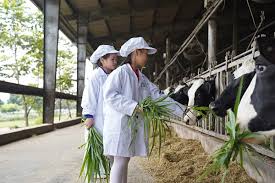 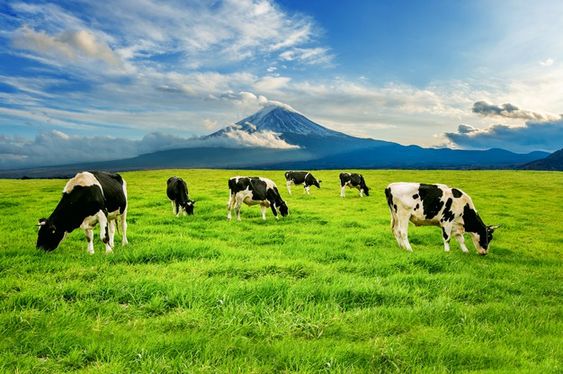 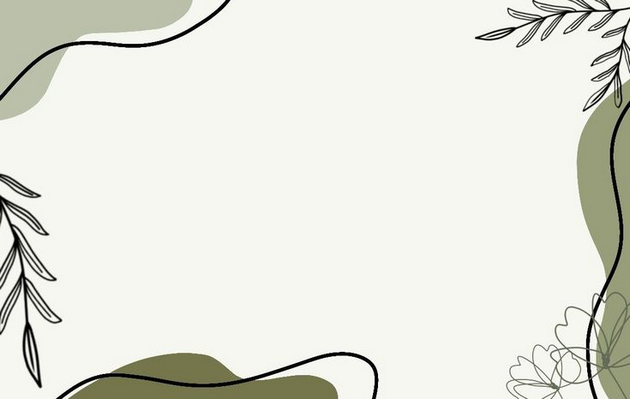 Thức ăn
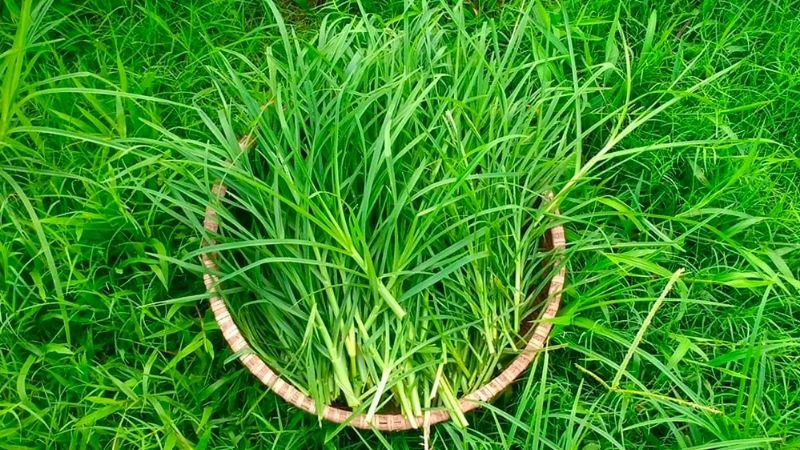 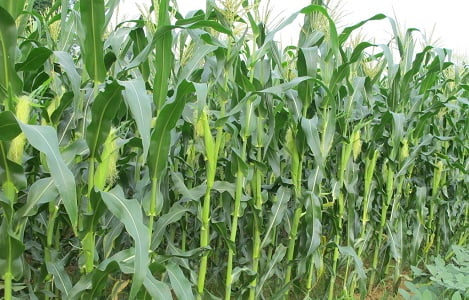 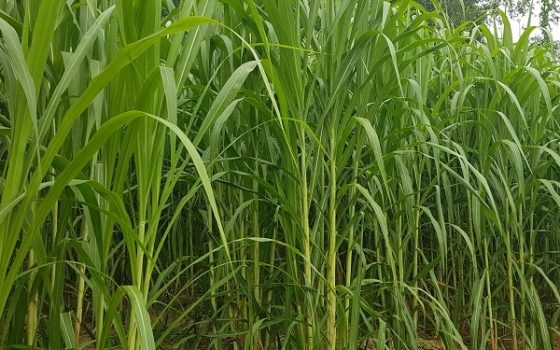 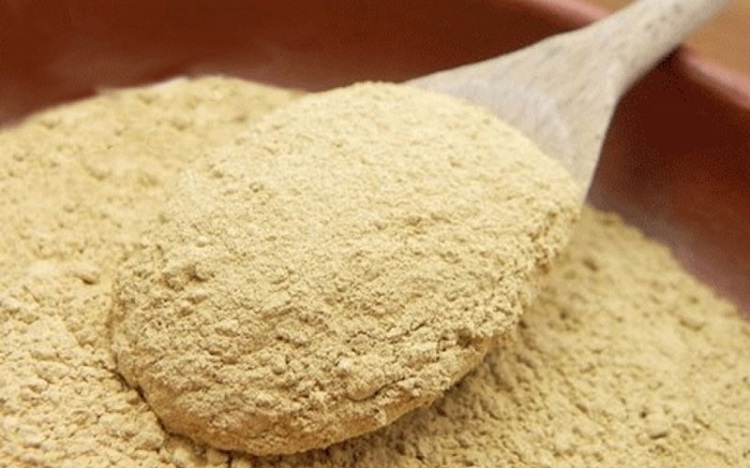 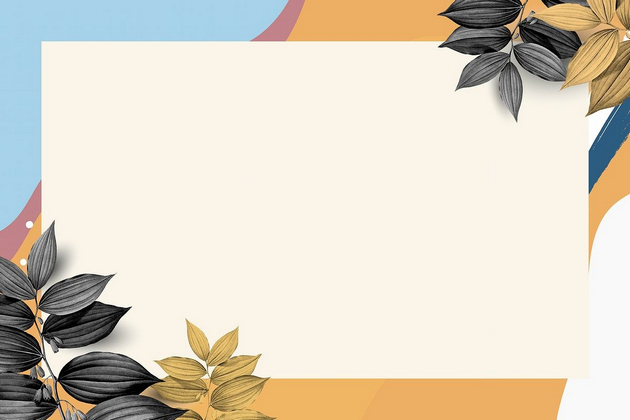 Những con vật khác được nuôi trong trang trại
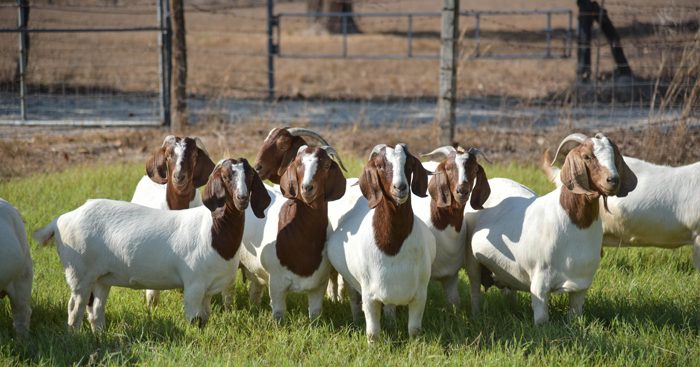 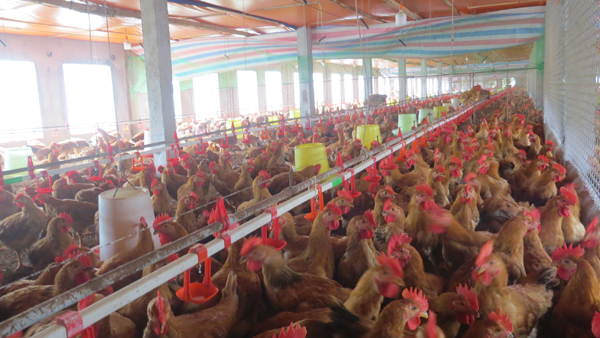 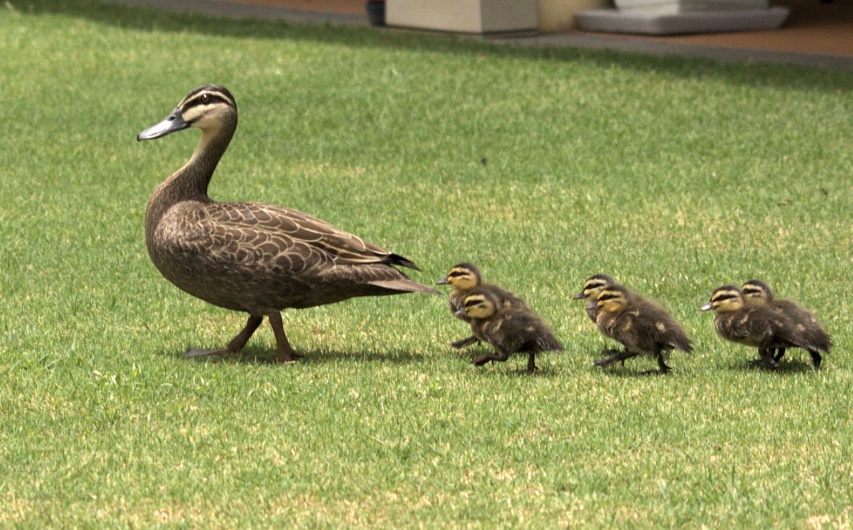 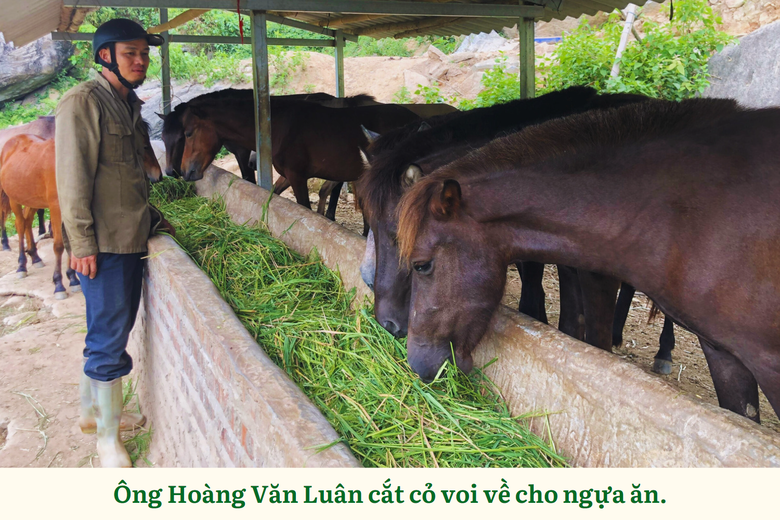 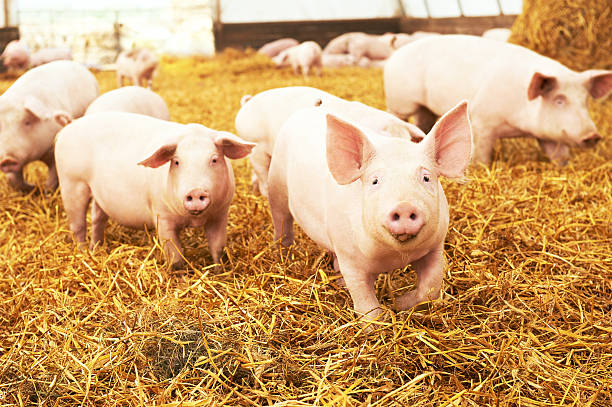 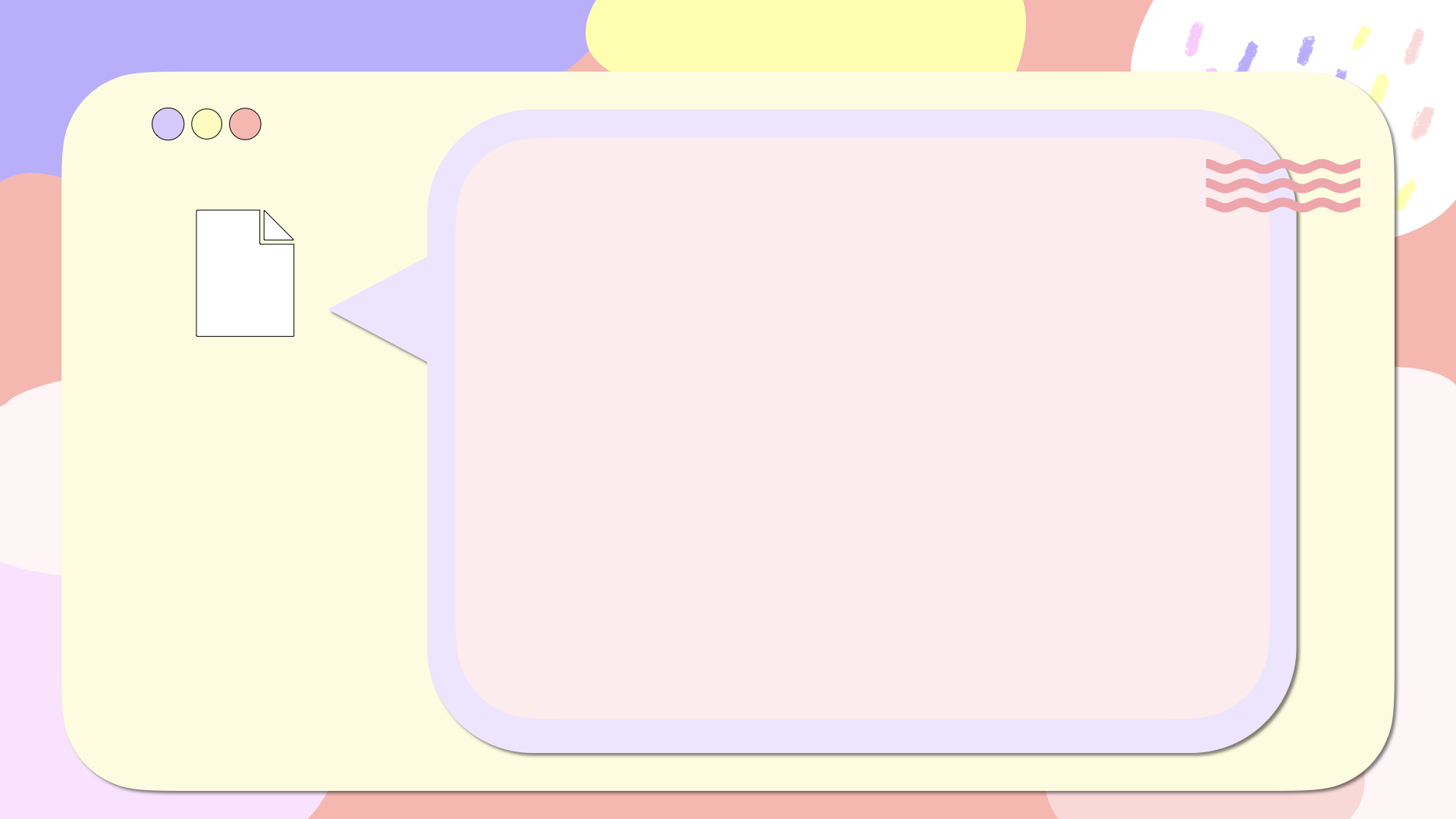 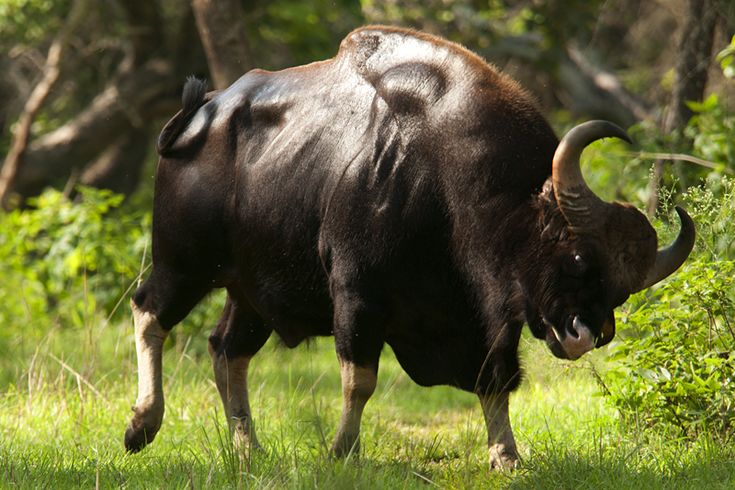 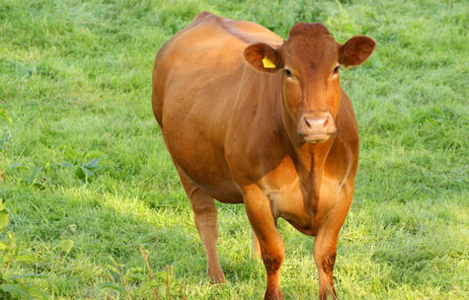 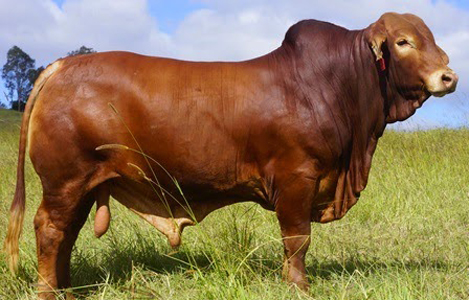 Bò vàng (Ta)
Bò Sin
Bò Tót
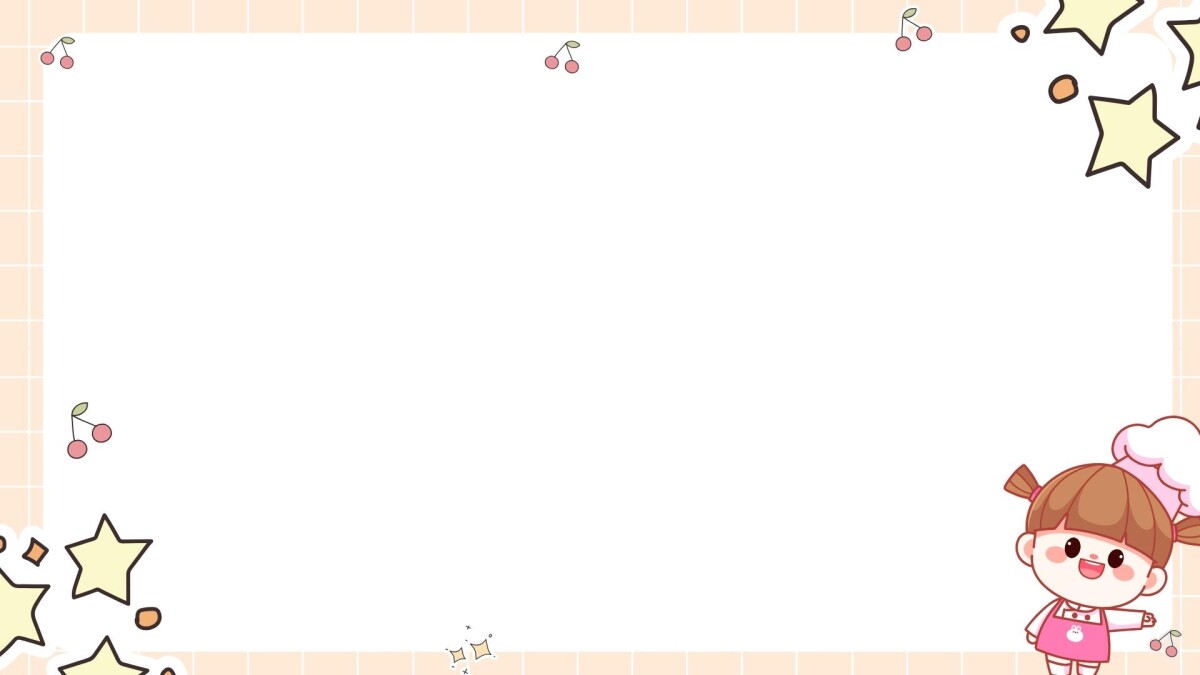 Nguồn cung cấp thực phẩm từ bò sữa
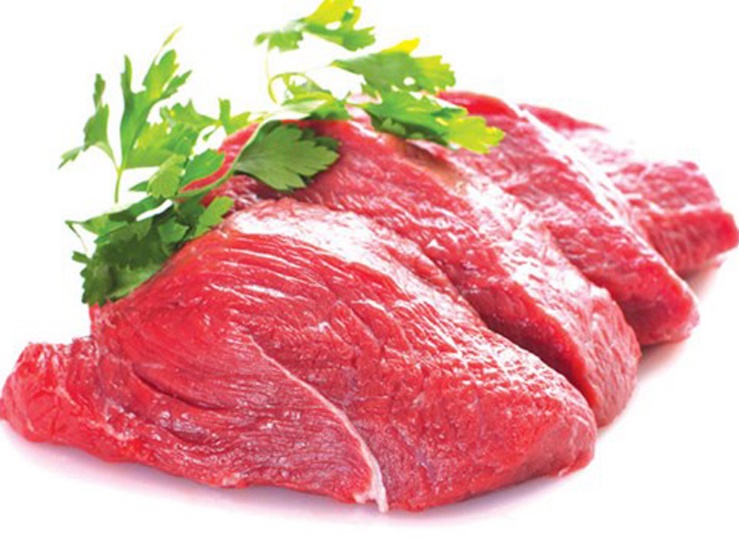 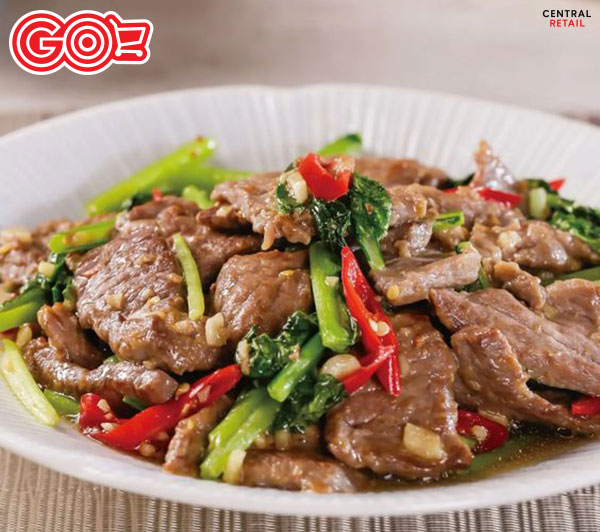 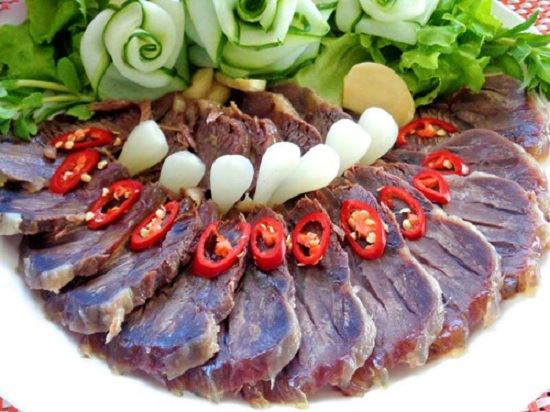 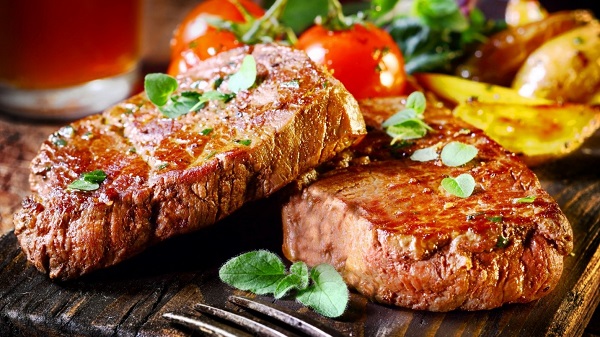 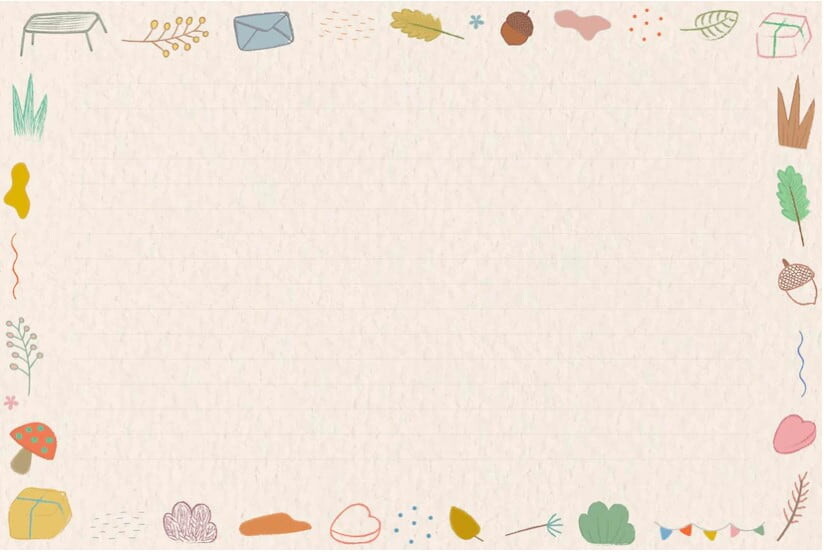 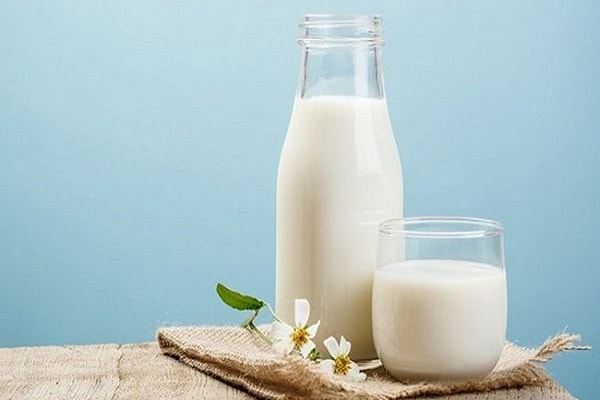 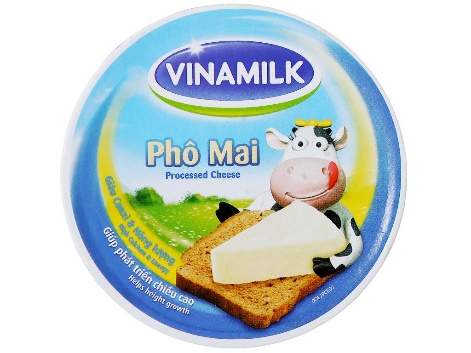 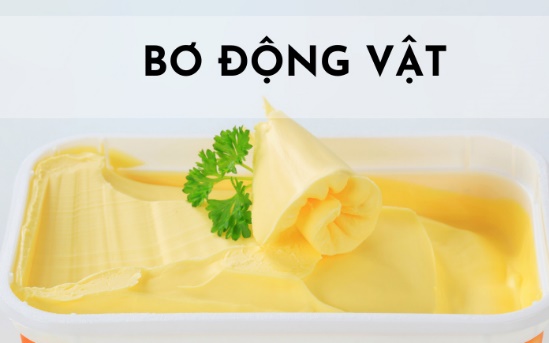 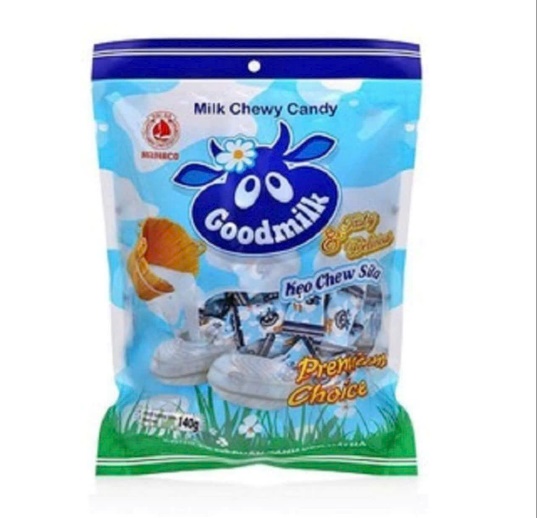 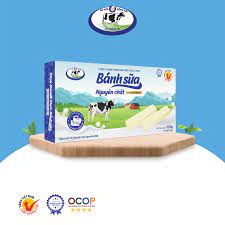 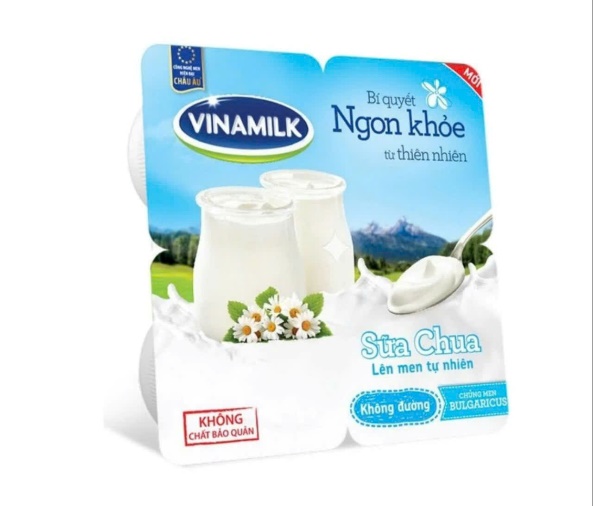 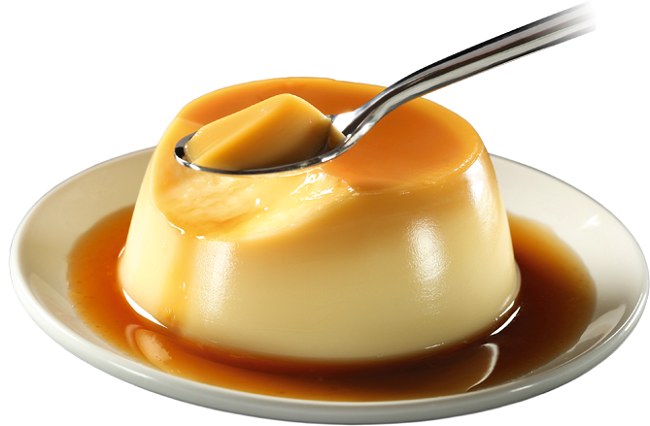 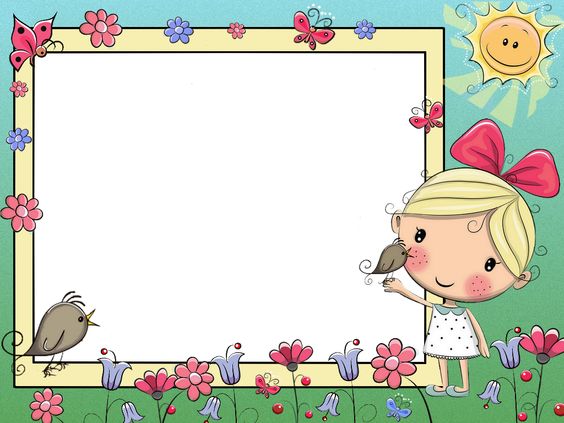 Phần 2:
 Trổ tài
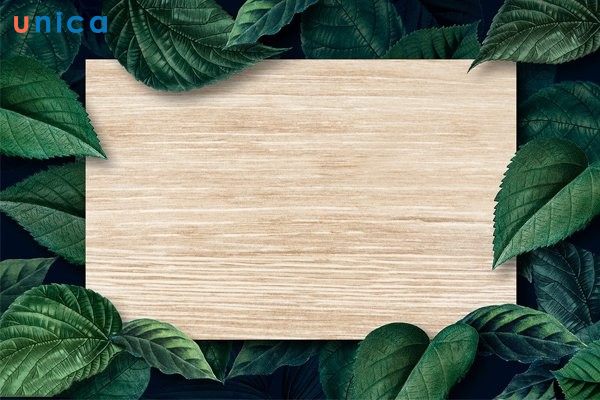 Phần 3: 
Chung sức